CMTF: Linde SCP cold at 5 K and operating on four comprs.
 CMTS1 CM16 cooldown in progress, to be filled today, and expecting testing this weekend.
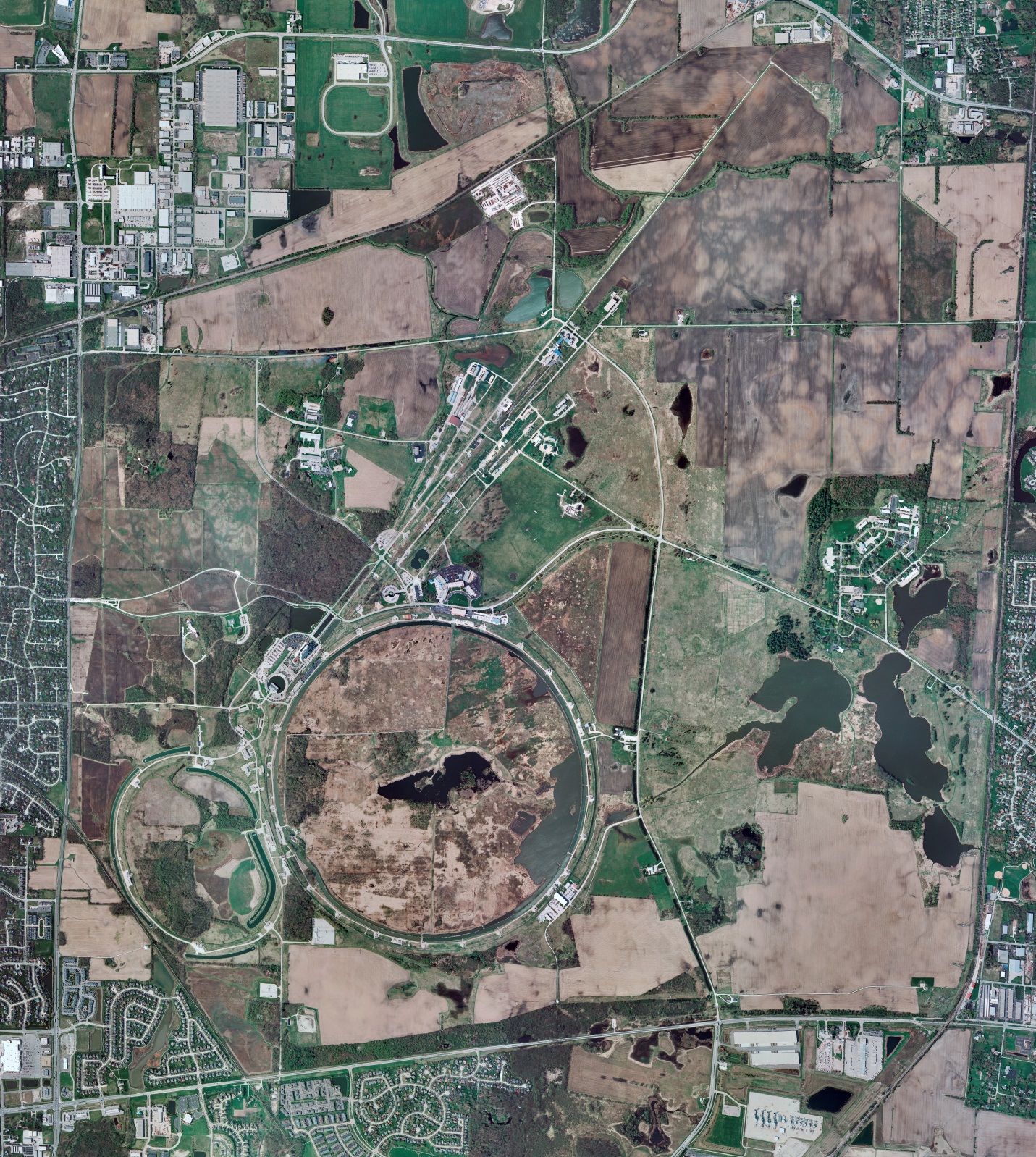 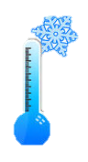 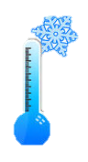 MCTF:  Warm, shut down, isolated; LN2 system still online only for Purifier compr and its oil removal skid bakeout completed; Purifier warmup & regeneration in progress; restart activities to start next week.
    MDB/HTS: at RT
    MDB/STC: at RT
    MDB Magnet: at RT
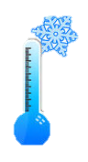 NML/FAST: Lab-B North/South comprs online with North Fridge running fine; South Fridge was shut down last night due to cryo leak at control valve stem to be addressed today.
   CC1/CC2/CM: cold at 2 K
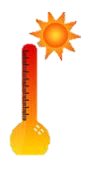 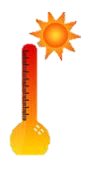 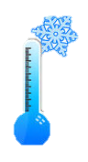 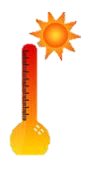 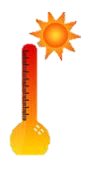 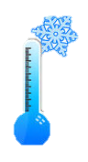 IB1: Cold and operating test stands
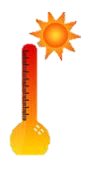 MTA: shut down and isolated at RT; physical disconnection in progress.
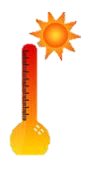 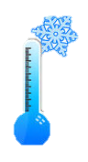 HAB: BA compr/Fridge purification in progress with cooldown anticipated next week.
STF: at RT, isolated, and under LOTO
Muon Campus: A0 comprs (3) online with cryogenic system cold at 5 K, including g-2 magnet with occasional powering.
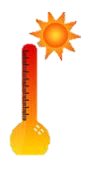 MISC: